Peer Stakeholder-Product Validation Review (PS-PVR) For the Provisional Maturity of GOES-18 SEISS EHIS L1b Product
November 15, 2022

Juan Rodriguez
University of Colorado CIRES and NOAA NCEI

Contributions: B. Kress, A. Boudouridis, UNH, ATC
Thanks to Jon Fulbright and Melissa Dahya for coordinating installation of EHIS flight tables & ground LUT
Outline
Introduction (Tutorial)
Path to Provisional
Product Quality Evaluation (PLPTs)
Provisional Maturity Assessment
Path to Full Validation Maturity
Summary and Recommendations
2
Energetic Heavy Ion Sensor (EHIS)
Primary purpose: measure fluxes of solar energetic particles (SEPs) and galactic cosmic rays (GCRs) responsible for Single Event Effects (SEE) in electronics
Single solid-state telescope using angle-detecting inclined sensor (ADIS) system to discriminate heavy ions by atomic number (Z)
L1b cadence is 5 minutes
Most recent FM3 (SN104) CDRL79 release: SEISS-D-EH079-4, Rev A (13 August 2019)
EHIS FM3 LUT: 
Version at launch: FM3_EHIS_CALINR_Parameters-V1.0.h5 = "SeissEhisCalInrParameters(FM3A_CDRL79RevA_PR_09_08_14)-702109700.0.h5" 
Version at Provisional PS-PVR: FM3_EHIS_CALINR_Parameters_V1.1.h5 = "SeissEhisCalInrParameters(FM3A_CDRL88RevB_PR_09_08_39)-720754300.0.h5"
Credit: SEISS-D-SY079_EHIS_CALTIM_Update-1-6-14
inclined detectors (D2 & D3)
D6
D5
D4
R
D1
Scintillator (S)
3
Nomenclature and Flux Units
A proton is the nucleus of a hydrogen atom
Atomic number Z = 1
One nucleon: proton
An alpha particle is the nucleus of a helium-4 atom
Atomic number Z = 2
Four nucleons: two protons and two neutrons
SGPS L1b proton and alpha particle fluxes are provided in units of particles/(cm2 sr s keV)
EHIS L1b hydrogen and helium nucleus fluxes are provided in units of particles/(cm2 sr s MeV/nuc)
To convert SGPS units to EHIS units:
Multiply by 1000
Multiply by the number of nucleons (1 or 4)
4
Solar Heavy Ions Are Much Less Abundant than He and H
Solar protons (hydrogen nuclei) are an order-of-magnitude more abundant than solar alpha particles (helium-4 nuclei)
Relative Abundances of Heavy Ions (12-60 MeV/n) in 22 SEP Events from Solar Cycle 23 (ACE SIS data) [Bharath et al., 2013, https://ams.confex.com/ams/93Annual/webprogram/Paper216161.html]
5
Solar Particle Events Since G18 EHIS Sensor Activation on 4/25/2022
GOES-18 DRIFT
Event analyzed for SGPS PS-PVR
Event analyzed for EHIS PS-PVR
Also analyzed for EHIS PS-PVR
Also analyzed for EHIS PS-PVR
6
Galactic Cosmic Rays (GCRs)
Mewaldt et al., 
ApJLett, 723, 2010
Solar Cycle 23 Cosmic Ray Flux Variation
Solar Energetic Particle (SEP) events are sporadic, with durations of several days
If large enough, trigger SWPC’s real-time solar radiation storm alerts (SGPS)
Protons and alphas used in FAA-SWPC aviation dose model (SGPS)
Heavy ion fluxes and event fluences used in upset calculations (EHIS)
Some weak events observed at Earth since GOES-18 launched
Galactic Cosmic Rays (GCRs) vary slowly (solar cycle ~ 11 yrs)
Very low flux levels but nonetheless pose a Single Event Effect (SEE) hazard
Measurements could be used to improve GCR flux models that are used in statistical predictions of upset rates  (EHIS)
7
EHIS Data Description
L1b He and H (Priorities 2 and 3) fluxes are calculated from coincidence rates contained in SCI-HCR packets 
1-s cadence, complete set of rates in 3 s – averaged to 5 minutes
Corrected for dead time using 3-s Priority counts contained in SCI-HCR packets
L1b heavy ion (Priority 1) fluxes [Z = 6 (C) to 29 (Cu)] calculated from histograms contained in SCI-ELF packets and summed Priority 1 counts from SCI-HCR packets
1-m cadence, 5 histograms summed prior to nonlinear maximum likelihood fit
Corrected for dead time using time-averages of 3-s Priority counts contained in SCI-HCR packets
Corrected for upward fluxes using Priority counts in SCI-PEC packets (1-m cadence)
Scintillator (S) used in anti-coincidence (.NOT.S) to exclude side-penetrating particles when S is less than ‘High Flux Level’ value in ‘sci_cnfg’ flight table
.NOT.S = Non-Prime
NO S = Prime
SCI-HCR packets contain both NonPrime and Prime rates 
Each minute, SCI-ELF (histograms) and SCI-PEC packets are either NonPrime or Prime, based on Scintillator state
Reported L1b fluxes (H, He, heavies) are NonPrime or Prime based on Scintillator state 
1-Hz SCI-PHA packets contain highest-priority particle event every second 
Designed as a valuable diagnostic; not used in real-time (L1b processing)
NonPrime is higher priority than Prime, Priority 1 is higher priority than Priority 2, etc.
SEPs analyzed using L1b H and He fluxes from EHIS and SGPS
Heavy ion GCRs analyzed using P1 histograms accumulated from PHA packets
In GEO, EHIS L1b data are almost always in Prime state due to high levels of radiation belt electron fluxes incident on the anti-coincidence Scintillator.
8
Geometrical Factors for SEPs vs. GCRs
Relative contribution of different parts of spectral response curves to total counts depends on spectrum, affects effective energies and geometrical factors.
Body of function dominates response to SEPs
Tail of function dominates response to GCRs
LUT factors are calculated for these conditions
Accurate GCR analysis requires factors calculated for these conditions
The five colored curves represent the spectrum-weighted relative response functions for energy channels E1-E5.
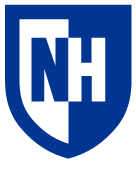 9
GOES-18 EHIS L1b Product Provisional PS-PVR
PATH TO PROVISIONAL
10
Path to Provisional
GOES-18 SEISS achieved Beta status on August 1, 2022
For NCEI Beta assessment, see Backup Charts 
ATC/UNH EHIS PLT status 
Changes to GOES-18 EHIS flight science tables and ground LUT (ATC/UNH)
PLPT overview
11
G18 EHIS PLTs Have Successful Outcomes
SEI-001 EHIS Initial IFCs
Final report delivered 6/27/22
All EHIS thresholds are consistent with pre-launch values and are in family with G16 and G17
(slope, intercept) pairs modified to correspond to center of on-orbit temperature range – updated ‘inst_cal’ table (uploaded 21 July 2022)
SEI-002 EHIS On-Orbit Calibration
Preliminary report delivered 9/19/22
Final delivered 11/4/22 
Changes histogram peak positions and widths for energies 1 and 2
No changes to parameters affecting H and He fluxes from SCI-HCR rates
Associated table updates (CDRL 88):
Flight tables delivered 10/11/22
Ground LUT delivered 11/01/22
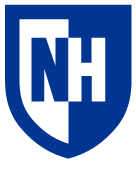 12
Changes to FM3 EHIS Tables During PLT
Notes for FM3:
Omitted G18 EHIS data from 6/14 to 6/23 due to table upload problem and interleaving exercise
Started PLPT data collect on 22 July 2022 with new table – two month period ends 22 September 2022
GPA ground LUT changes were coordinated to be simultaneous with incorporation of PLT results into flight tables
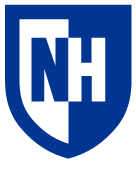 13
Path to Provisional - PLPTs
EHIS Provisional PLPTs from RIMP v 2.0 (09 July 2021)
Data requirements for PLPT-SEI-004 at Provisional have been met only partially
One SEP event required 
One event (27-28 August 2022) permits accurate quantitative comparison of lowest-energy H and He channels in L1b data with G18 SGPS and G17 EHIS and ACE SIS
Only one significant L1b solar heavy ion flux signature in G18 data to date (one 5-min sample)
Data requirements for PLPT-SEI-006 at Provisional maturity have been met
3 months of continuous L0 SCI-HCR data starting 22 July 2022 for H and He
Not continuous GCR data – interrupted by weak SEP events
3 months of L0 SCI-PHA and L0 SCI-HCR data starting 22 July 2022 used for Z >= 6
Similar to GOES-17 Provisional PS-PVR
14
GOES-18 EHIS L1b Product Provisional PS-PVR
Product quality assessment
15
Product Quality Assessment
PLPTs for Provisional
Top Level Evaluation
Provisional Performance Baseline Status
16
PLPTs for Provisional
PLPT-SEI-004: Solar Energetic Particle (SEP) Cross-Comparison
Event on 27-28 August 2022 permits quantitative evaluation of lowest-energy H and He channels
Compare to GOES-17 EHIS H and He
Compare to GOES-18 SGPS H and He
Compare to ACE SIS He
No energy overlap with EHIS – 3 highest energy channels no longer reported after Dec 2015 due to pulse heights < increased thresholds after 18 years on orbit
5 lowest energy channels overlap with SGPS A3 and A4
PLPT-SEI-006: Backgrounds
Important indicator of instrument performance
Are they consistent with predictions of galactic cosmic ray (GCR) fluxes?
GCRs = space climate rather than space weather 
Heavy ion GCRs are significant cause of Single Event Effects
Conclusiveness of results limited by unavailability of instrument response functions to NCEI
Geometric factors derived for decreasing power laws are not generally valid for GCRs, whose spectra increase with energy in the EHIS energy range
17
PLPT-SEI-004: SEP Cross-Comparison
Compare G18 EHIS to G17 EHIS post-drift (H and He)
Two telescopes looking in same direction, separated by 300 km – best possible conditions for comparison
Compare G18 EHIS to G18 SGPS post-drift (H and He)
Three telescopes looking in three orthogonal directions – the two SGPS traces should bound the EHIS trace
Compare G18 EHIS and SGPS to ACE SIS (He only)
SIS (at first Sun-Earth Lagrange point, L1) should agree best with SGPS –X (westward looking telescope)
Compare G18 EHIS to G16 EHIS pre-drift (H)
Separated by 1 hr local time
SEP event too weak for He comparison
18
PLPT-SEI-004: Cross-calibrating Noisy Data
Linear least squares assumes that the independent variable is free of uncertainty and that the data are homoskedastic (have constant variance)
Cross-calibrating weak SEP events involves noisy independent and dependent variables that significantly violate these assumptions
Three methods used in preference to linear least squares:
Theil-Sen (Sen 1968)
Data can be heteroskedastic
Does not account for uncertainty in either variable
Python stats.mstats.theilslopes
Orthogonal Distance Regression (ODR) (Boggs+ 1992)
Accounts for uncertainty in both variables
Python scipy.odr library
Also used for G18 MAG cal/val
Numerical Recipes ‘fitexy’ (Press & Teukolsky 1992)
Accounts for uncertainty in both variables
Generalization of linear least squares
Available in IDL
PLPT-SEI-004: Cross-Satellite
Compare G18 and G17 EHIS post-drift when G18 and G17 were separated by 300 km
Proton gyroradius @ 10 MeV in 100 nT field = 3200 km
At this short separation << 1 gyroradius, the two instruments are observing the same fluxes
Largest SEP event since G18 launch: 27-30 August 2022
Still, a weak event with a soft energy spectrum – only the lowest energy channels (H1 and HE1) can be compared with confidence
Only one 5-min heavy ion flux reading (39 MeV/nuc oxygen) above ‘upper limits’
The EHIS telescopes on the two satellites are looking in the same direction
Eliminates anisotropy as a variable in the comparison
Best opportunity for GOES-18 cross-satellite comparison prior to PS-PVR.
20
PLPT-SEI-004: G18 vs. G17 EHIS Hydrogen H1, first try
Outliers are from a brief period of G17 nonprime data (2022-08-27, 15-18 UT)
These GOES-18 data are preliminary, non-operational data and are undergoing testing. Users bear all responsibility for inspecting the data prior to use and for the manner in which the data are utilized.
21
PLPT-SEI-004: G17 H L1b fluxes, 2022-08-27, L1b (mostly Prime) and Non-Prime & Prime from L0
HFR_flag went to zero when scintillator counts dropped below threshold set in ‘sci_cnfg’ table
Due to dropout in MeV radiation belt electron fluxes
G18 scintillator counts dropped simultaneously, but not below the threshold, so G18 stayed in prime mode 
During brief HFR = 0 period, G17 EHIS reported non-prime fluxes (correctly)
Resulted in a 29% step up in H1 and HE1 fluxes
For cross-calibration with G18 L1b, divide G17 L1b fluxes by 1.29 when HFR_flag = 0
Nonprime H fluxes (from L0) have much lower backgrounds, making it possible to better observe weak solar proton fluxes at highest energies. (See later fluence plot.)
Because HFR_flag is usually set to 1, accessing nonprime fluxes requires reprocessing from L0.
These GOES-18 data are preliminary, non-operational data and are undergoing testing. Users bear all responsibility for inspecting the data prior to use and for the manner in which the data are utilized.
22
PLPT-SEI-004: G18 vs. G17 EHIS Hydrogen H1
G18 EHIS L1b H1 prime fluxes are 97% of the G17 EHIS L1b H1 prime fluxes.
Linear least-squares, Theil-Sen and ODR fits give similar results
Based on ODR fit: m = 0.97 +/- 0.01
These GOES-18 data are preliminary, non-operational data and are undergoing testing. Users bear all responsibility for inspecting the data prior to use and for the manner in which the data are utilized.
PLPT-SEI-004: G18 vs. G17 EHIS Helium HE1
G18 EHIS L1b HE1 prime fluxes are 90% of the G17 EHIS L1b HE1 prime fluxes.
ODR and fitexy give similar results, which we deem to be more reliable: m = 0.90 +/- 0.02
These GOES-18 data are preliminary, non-operational data and are undergoing testing. Users bear all responsibility for inspecting the data prior to use and for the manner in which the data are utilized.
24
PLPT-SEI-004: Same Satellite, Different Instruments
EHIS H1 (11.0-24.0 MeV) and SGPS P5 (11.64-23.27 MeV) have nearly the same energy range, can be compared directly
GF (H1) = 2.13 cm2 sr, GF (P5) = 0.12 cm2 sr: H1 is 18x more sensitive than P5
EHIS HE1 (11-25.2 MeV/u) is bracketed by SGPS A4 (7.5-12.3 MeV/u) and A5 (14.0-24.9 MeV/u)
GF (HE1) = 2.15 cm2 sr, GF (A4, A5) = 0.10 cm2 sr: HE1 is >20x more sensitive than A4 and A5
25
PLPT-SEI-004: G18 EHIS and SGPS Time Series
SGPS
EHIS
SGPS
Event-to-background ratio: EHIS greater than SGPS owing to EHIS’ OOM greater geometrical factor
These GOES-18 data are preliminary, non-operational data and are undergoing testing. Users bear all responsibility for inspecting the data prior to use and for the manner in which the data are utilized.
26
PLPT-SEI-004: Compare EHIS H1 and SGPS P5 Proton Fluxes
If the channel responses were identical, the EHIS trace would lie between the SGPS –X and +X traces owing to different geomagnetic cutoff effects in different look directions
These GOES-18 data are preliminary, non-operational data and are undergoing testing. Users bear all responsibility for inspecting the data prior to use and for the manner in which the data are utilized.
27
PLPT-SEI-004: Compare EHIS H1 and SGPS P5 Proton Fluxes
Outliers are due to natural variability at the event peak
Due to presence of natural outliers, Theil-Sen fit gives most reliable cross-calibration result: EHIS H1 response is 33%-36% that of SGPS P5
These GOES-18 data are preliminary, non-operational data and are undergoing testing. Users bear all responsibility for inspecting the data prior to use and for the manner in which the data are utilized.
28
PLPT-SEI-004: H Fluence Spectra
Fluence period determined by SGPS A5
Largely unreliable as measure of solar proton fluence – dominated by backgrounds
EHIS/SGPS-X = 0.35 @ H1 energy
EHIS/SGPS-X = 0.17 @ H2 energy
NonPrime fluxes have OOM lower backgrounds
Backgrounds not removed
These GOES-18 data are preliminary, non-operational data and are undergoing testing. Users bear all responsibility for inspecting the data prior to use and for the manner in which the data are utilized.
29
PLPT-SEI-004: He Fluence Spectra
Fluence period determined by SGPS A5
Largely unreliable as measure of solar alpha particle  fluence – dominated by backgrounds
EHIS/SGPS-X = 0.23 @ HE1 energy
Backgrounds not removed
These GOES-18 data are preliminary, non-operational data and are undergoing testing. Users bear all responsibility for inspecting the data prior to use and for the manner in which the data are utilized.
30
PLPT-SEI-004: G18 EHIS and ACE SIS C, N, O and Ne
EHIS heavy ion fluxes are all upper limits, except for one Oxygen flux reading during peak of event
SIS fluxes are all below EHIS upper limits (as expected): SIS GF ~40 cm2 sr; largest EHIS GF = 2 cm2 sr
These GOES-18 data are preliminary, non-operational data and are undergoing testing. Users bear all responsibility for inspecting the data prior to use and for the manner in which the data are utilized.
31
PLPT-SEI-004: G18 vs. G16 EHIS L1b Hydrogen (pre-drift)
Compare G18 with G16 when separated by 1 hr local time
Like previous Provisional PS-PVRs
Larger of the two pre-drift SEP events
He and heavy ions were at background levels
ODR fit most reliable due to Poisson noise
G18 H1, H3-H5 are 1.2x G16
G18 H2 is low (46% of G16)
These GOES-18 data are preliminary, non-operational data and are undergoing testing. Users bear all responsibility for inspecting the data prior to use and for the manner in which the data are utilized.
PLPT-SEI-004: G18 vs. G16 EHIS L1b Hydrogen H1
G18 EHIS L1b H1 prime fluxes are 1.2x the G16 EHIS L1b H1 prime fluxes.
Three fitting methods agree well applied to the lowest-energy channel.
These GOES-18 data are preliminary, non-operational data and are undergoing testing. Users bear all responsibility for inspecting the data prior to use and for the manner in which the data are utilized.
PLPT-SEI-004: G18 EHIS H1 and SGPS P5 Observations of Long-Duration SEP Event(s) in September 2022
EHIS observes details of event at lowest flux levels that SGPS cannot.
Diurnal variations not observed in ACE SIS >10 MeV protons; eclipse flag indicates local midnight.
EHIS H channels need to be corrected for their temperature dependence before the diurnal variations can be properly understood scientifically.
34
PLPT-SEI-004 Conclusions
G17 and G18 EHIS H1 and HE1 channels agree well:
G18 H1 response is 97% +/- 1% of G17 H1 (11-24 MeV)
G18 HE1 response is 90% +/- 2% of G17 HE1 (11-25.2 MeV/u)
G16 and G18 EHIS H1 channels agree well:
G18 H1 response is 121% +/- 1% of G16 H1 (11-24 MeV)
G18 EHIS H1 and HE1 channels have lower responses than comparable or interpolated G18 SGPS channels:
G18 EHIS H1 response is 33-36% that of G18 SGPS P5
G18 EHIS H2 response is 17% that of G18 SGPS P6-P7 interpolated
G18 EHIS HE1 response is 23% that of G18 SGPS A4-A5 interpolated
G18 EHIS and SGPS helium vs. ACE SIS
Current ACE SIS He energy range (<= 11.9 MeV/u) does not overlap with EHIS
ACE SIS He fluxes are lower than G18 SGPS (within 2x)
These conclusions are generally limited to lowest energy channels due to weakness of SEP events since launch:
G18 EHIS agrees well with G17 EHIS and G16 EHIS.
EHIS H and He channels (esp. NonPrime) have a greater event-to-background ratio than the SGPS equivalents.
EHIS registers lower H and He fluxes than SGPS (G18, G17, G16);
SGPS agrees better with GOES 13-15 and L1 (ACE, SOHO) measurements.
35
RIMP success criteria partially met
PLPT-SEI-006: Backgrounds
Compare EHIS backgrounds to predicted galactic cosmic ray (GCR) fluxes
Matthiä+ 2013 GCR model fluxes for the same period
Derived W = 52.0 from Oulu neutron monitor counts during Bartels rotations 2577-2580 (13 July – 28 October 2022)
Average >2 months of data (during which flight tables did not change) to construct average spectrum (GCR fluxes are slowly-varying)
Poisson error of time-averaged fluxes is smaller than the markers used
Hydrogen (proton) and helium (alpha) rates:
Calculated averages of Prime(NO S) and NonPrime (.NOT.S) rates, converted to fluxes using CDRL 79 factors
One approach to analysis of EHIS heavy ion GCRs requires long-term averages of L0 histograms (ELF packets), followed by reprocessing using L1b algorithm
This approach did not work for GOES-16 Provisional PS-PVR due to elevated, Z-dependent backgrounds (Prime, NO S)
As with GOES-17, an alternative approach has been applied that benefits from reduced backgrounds: analysis of highest-priority events (P1 Non-Prime, .NOT.S) from pulse-height analysis (PHA) packets
Period used for L0 rates analyses: 2022-07-22 through 2022-10-28
Period used for PHA analyses: 2022-07-22 through 2022-10-28
36
PLPT-SEI-006: Time Series Masked to Remove SEPs
Use ACE SIS ‘solar_activity_flag’ to mask SEPs (in blue below)
G18 EHIS NonPrime H
G18 EHIS NonPrime He
22 July – 28 October 2022
These GOES-18 data are preliminary, non-operational data and are undergoing testing. Users bear all responsibility for inspecting the data prior to use and for the manner in which the data are utilized.
37
PLPT-SEI-006: H and He .NOT.S (NonPrime) Only
GOES-17
GOES-18
Given the proximity of the satellites, the observations ideally would be identical.
Differences are probably due to unit-unit variations in response functions.
These GOES-18 data are preliminary, non-operational data and are undergoing testing. Users bear all responsibility for inspecting the data prior to use and for the manner in which the data are utilized.
38
PLPT-SEI-006: H and He .NOT.S (NonPrime) and NO S (Prime)
GOES-17
GOES-18
The Prime (L1b, mostly) background observations are added in these plots to show that they are far greater than the NonPrime backgrounds
These GOES-18 data are preliminary, non-operational data and are undergoing testing. Users bear all responsibility for inspecting the data prior to use and for the manner in which the data are utilized.
39
PLPT-SEI-006: H and He
L1b backgrounds dominated by Prime fluxes (scintillator taken out of circuit [No S] due to radiation belt MeV electron fluxes)
NonPrime Hydrogen backgrounds agree much better with the GCR model than Prime
H2-H5 agree better than H1 – both Prime and NonPrime H1 >> model fluxes
Helium agreement with model is poorer than Hydrogen
HE1-HE3 >> model; HE4-HE5 < or comparable to model
Note: had to use LUT (CDRL 79) geometric factors (GFs) to convert rates to fluxes
Were derived for SEPs, not GCRs – not accurate for this application
Since GCR fluxes increase with energy in EHIS range, high-energy tails in response curves dominate
Results are inconclusive as to whether EHIS could provide reliable H and He GCR fluxes
40
PLPT-SEI-006: Heavy Ion Histograms from L0 SCI-ELF packets
Summed >3 months of SCI-ELF histograms 
Following successful table upload: 22 July – 28 Oct 2022
Mostly Prime state
Analyzed G18, G17 and G16 separately
Problem: G18 E4 and E5 histograms are inconsistent with G16 & G17
In all 3 EHIS, E1-E3 histograms exhibit a large background that decreases with Z up to Z = 9
In G16 and G17 EHIS, E4 and E5 a low background that extends to Z = 7-9
In G18 EHIS, E4 and E5 exhibit large backgrounds out to Z = 9, and the H peak at Z = 1 is greatly reduced 
G18 E1 histogram shows counts at Ne, Mg and S, indicating that lower-energy G18 histograms are performing adequately
Recall: MSU calibration facility cannot generate heavy ion beams of sufficient energy to calibrate channels E3, E4 and E5, so their current characterization relies on extrapolation and modeling
41
PLPT-SEI-006: GOES-16 SCI-ELF Histogram, 22 Jul – 28 Oct 2022
C
O
Ne
Mg
Si
42
PLPT-SEI-006: GOES-17 SCI-ELF Histogram, 22 Jul – 28 Oct 2022
C
O
Ne
Mg
Si
E4 and E5 H and He peaks are sharper and taller than in G16 histogram, backgrounds extend to smaller Z (=7) but are larger
43
PLPT-SEI-006: GOES-18 SCI-ELF Histogram, 22 Jul – 28 Oct 2022
C
O
Ne
Mg
Si
E4 and E5 backgrounds are an OOM larger than in G16 and G17 histograms out to Z = 9
These GOES-18 data are preliminary, non-operational data and are undergoing testing. Users bear all responsibility for inspecting the data prior to use and for the manner in which the data are utilized.
44
PLPT-SEI-006: Heavy Ion Histograms from L0 SCI-ELF, Conclusions
ATC/UNH PLT-002 PHA analysis confirmed that on-orbit ZCAL for G18 E4 and E5 is correctly using existing flight science tables
G18 EHIS seems to be further off in energy conversion factor than G16 and G17 – large E4 and E5 backgrounds cannot be fixed until we have more on-orbit data
Planned extended G16 analysis may provide more accurate flight science tables  (a-k and energy conversion values) for G18
After UNH provides updated G16 science tables based on extended period analysis (SEA 45, expected next year TBD), NCEI will recalculate G18 histograms from PHA data to see whether results improve
Due to limitations of the Michigan State facility, helium and E3-E5 heavy ion channels could not be calibrated in a beam
NCEI recommends that current Brookhaven National Laboratory (BNL) capabilities be studied in order to evaluate the benefit of calibrating the EHIS spare (FM5)
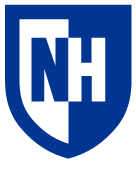 45
PLPT-SEI-006: ELF (operational) vs. PHA (reconstructed) histograms
Summed ELF histograms (used for L1b):
Dominated by Prime conditions: elevated, Z-dependent backgrounds in E1-E5
P1 histogram constructed from PHA packets (Non-Prime samples): as with G17, backgrounds reduced by OOM
GCR fluxes calculated from P1 histogram constructed from PHA data in place of ELF histograms
These GOES-18 data are preliminary, non-operational data and are undergoing testing. Users bear all responsibility for inspecting the data prior to use and for the manner in which the data are utilized.
46
PLPT-SEI-006: GOES-18 NonPrime Histogram Fit
2266 valid P1 counts in 69 days
C
N
O
Ne
Mg
Si
S
Fe
Processed with flight tables uploaded 21 July 2022 and the at-launch ground LUT
These GOES-18 data are preliminary, non-operational data and are undergoing testing. Users bear all responsibility for inspecting the data prior to use and for the manner in which the data are utilized.
47
PLPT-SEI-006: GOES-18 GCR Heavy Ion fluxes
C, N, O, Fe
Ne, Mg, Si, S
Only lowest-energy channel plotted; counts are too sparse in higher energy channels to be reliable.
N flux may be high since the at-launch values of the alpha-kappa values are used here, which have not benefited from the results of PLT-002.
These GOES-18 data are preliminary, non-operational data and are undergoing testing. Users bear all responsibility for inspecting the data prior to use and for the manner in which the data are utilized.
48
PLPT-SEI-006: Assessment
H and He: 
H NonPrime background fluxes agree better with GCR model of Matthiae+ 2013 than Prime fluxes (L1b)
He NonPrime and Prime fluxes generally agree poorly with model
Caveat: LUT geometrical factors are appropriate for SEP, not GCR spectra
Heavy ions (C-Fe): 
G18 Non-Prime histograms have been constructed from L0 PHA data using analysis implementation of EHIS flight software algorithm
Resulting averaged background fluxes in lowest energy channel agree reasonably well with GCR model of Matthiae+ 2013
Accuracy should be improved with latest flight science tables
For G18 Full validation, the plan is to reanalyze full bandpass functions to determine geometrical factors and effective energies appropriate for GCRs
G18 bandpasses to be provided by ATC/UNH by April 2023 under aegis of SEA 46
RIMP success criteria met
49
Top Level Evaluation
50
GOES-18 EHIS 
Performance Baseline Status
Assessment at Provisional
51
GOES-18 EHIS L1b Product Provisional PS-PVR
Provisional Maturity Assessment
52
Provisional Validation
53
Provisional Validation
54
Recommendation
NCEI believes that the GOES-18 EHIS L1b product has reached Provisional Maturity as defined by the GOES-R Program
Updated flight science tables and LUT based on results of PLT-002 installed on November 10, 2022 
Caveats:
No large SEP event since GOES-18 launch 
As with GOES-17, this is a schedule-driven softening of a criterion for Provisional Maturity
H and He were only adequately evaluated at lowest energies using a weak SEP event
Only one significant SEP heavy ion L1b (5-min) flux reading
Heavy-ion GCRs currently cannot be derived accurately from L0 ELF Prime-dominated histogram data 
Used L0 PHA NonPrime observations instead
A subset of heavy ion GCR fluxes (not including Fe) in lowest-energy channel were derived using NonPrime PHA samples 
LUT geometric factors not accurate for GCRs
55
GOES-18 EHIS L1b Product Provisional PS-PVR
Path to full Validation Maturity
56
Path to Full Validation
PLPTs to be conducted prior to Full Validation
Risks to getting to Full
57
Path to Full Validation - PLPTs
EHIS Full PLPTs from RIMP v 2.0 (09 July 2021) – continuation of Provisional
Data requirements for Full validation:
A.3.3: 2 SEP events required 
A.3.5: 4 months of data required
Full validation will emphasize more sophisticated calibration analysis:
Use of full bandpass functions from ATC/UNH (to be delivered)
Calculation of GCR-appropriate geometrical factors
Use of pulse-height analysis (PHA) packet L0 data
Full validation is not possible without at least one large SEP event with heavy ion fluxes (Carbon to Iron) above backgrounds
58
Path to Full Validation – Risks
59
GOES-18 EHIS L1b Products Provisional PS-PVR
Summary & Recommendations
60
Summary
Largest Solar Energetic Particle (SEP) event since GOES-18 launch (a weak event) permitted partial evaluation of EHIS solar proton and helium fluxes
Used analysis of Non-Prime samples from Pulse Height Analysis (PHA) packets to estimate heavy ion GCR fluxes – as in G17 Provisional PS-PVR
Agreement of observations with GCR model fluxes:
H: much better for NonPrime H2-H5 than for Prime H2-H5
He: generally poor
Heavy ions: reasonable with PHA NonPrime-based fluxes
Not conclusive until calibration factors are recalculated for GCRs
Risks to reaching Full Maturity have been identified
61
Recommendations (1)
NCEI believes that the GOES-18 EHIS L1b product has reached Provisional Maturity as defined by the GOES-R Program
Updated flight science tables and LUT based on results of PLT-002 installed on November 10, 2022 
Caveats:
No large SEP event since GOES-18 launch 
As with GOES-17, this is a schedule-driven softening of a criterion for Provisional Maturity
H and He were only adequately evaluated at lowest energies using a weak SEP event
Only one significant SEP heavy ion L1b (5-min) flux reading
Heavy-ion GCRs currently cannot be derived accurately from L0 ELF Prime-dominated histogram data 
Used L0 PHA NonPrime observations instead
A subset of heavy ion GCR fluxes (not including Fe) in lowest-energy channel were derived using NonPrime PHA samples 
LUT geometric factors not accurate for GCRs
62
Recommendations (2)
Tables of energy and angular response functions should be a required deliverable on future programs
ATC has provided the response functions for the other SEISS instruments to NCEI, which have been essential for our cal/val and processing of SGPS, MPS-HI and MPS-LO
Flight has agreed to support delivery by ATC/UNH of EHIS energy response functions for G16, G18 and G17 – work in progress
Continued refinement of on-orbit tables by ATC/UNH (periodic analysis of GCRs, or after large SEP events) is essential for proper performance of the instrument
Flight has agreed to have ATC/UNH update G16 flight science tables using extended-period (>5 additional years) of on-orbit data
Degree to which characterization of higher-energy EHIS channels will be improved is TBD
G16 results should be applied to G18 PHA data to evaluate whether G18 product performance would be improved by updating the G18 flight science tables
Consider calibration of EHIS FM5 (spare) at BNL, if the facility is capable of beam-calibrations of EHIS Helium and highest-energy heavy ion channels 
May provide characterization of highest energy channels before on-orbit data can do so
May clarify root cause of EHIS helium undercounting
Reduces risk that a large SEP event will be inaccurately observed 
Cannot reprocess heavy ions in large SEP event from PHA data due to 1 Hz max rate
63
References
Boggs, P. T., Byrd, R. H., Rogers, J. E., & Schnabel, R. B. (1992).  User’s Reference Guide for ODRPACK Version 2.01, Software for Weighted Orthogonal Distance Regression, NISTIR 4834, U. S. Department of Commerce
Matthiä, D., Berger, T., Mrigakshi, A.I. and Reitz, G., 2013. A ready-to-use galactic cosmic ray model. Advances in Space Research, 51(3), pp.329-338.
Press, W. H., & Teukolsky, S. A. (1992) Fitting straight line data with errors in both coordinates. Computers in Physics, 6, 274.
Sen, P. K. (1968). Estimates of the Regression Coefficient Based on Kendall’s Tau. J Am Stat Assoc 63: 1379–1389.
64
Backup charts
NCEI Beta assessment
Event-to-background ratios: EHIS vs SGPS
PHA processing details
Gamma ray burst detection by EHIS
65
G18 EHIS L1b data assessment for Beta
These charts address the EHIS part of the minimum SEISS criterion for Beta: All sensors producing science data
Example: L1b data from small SEP event with onset on May 11, 2022
Observations:
Proton flux increases in H1, H2, H4 and H5 due to SEP event
H3 has too small a geometry-energy factor to clearly see an increase in fluxes above the GCR background level during this weak event
Event too weak to see solar helium ion fluxes above backgrounds
Possible evidence of proton contamination correction in HE1 near peak of event
Brief drops in fluxes near background levels are due to short periods when scintillator (S) is included in logic (.NOT.S) for side-entry active anti-coincidence – as expected
Conclusion: G18 EHIS is producing L1b science data
Note: revised science table upload on June 14 disrupted this – fix is TBD, but the problem is reversible
G18 EHIS L1b fluxes during SEP event (May 10-15, 2022)
Drops are due to reduction in side-entry backgrounds when active anti-coincidence scintillator included in logic (.NOT.S) under very low radiation belt count levels.
Small drop likely due to proton contamination correction in L1b algorithm
Hydrogen
Helium
On next chart, plots of scintillator response confirm instrumental source of flux drops on May 12 and 14
These GOES-18 data are preliminary, non-operational data and are undergoing testing. Users bear all responsibility for inspecting the data prior to use and for the manner in which the data are utilized.
G18 EHIS L0 singles on May 12 and 14, 2022
Scintillator included in logic for side-entry active anti-coincidence (.NOT.S) when scintillator counts reach very low levels during natural radiation belt drop-outs. 
(By design, S not included at higher count rates to avoid large dead-time impact.)
Beta evaluation: instrument performing as designed, producing science data
These GOES-18 data are preliminary, non-operational data and are undergoing testing. Users bear all responsibility for inspecting the data prior to use and for the manner in which the data are utilized.
PLPT-SEI-004: G18 EHIS and SGPS H Fluxes above ~11 MeV, 10-31 August 2022
Event-to-background ratio: EHIS larger than SGPS
In this event, EHIS observes solar protons up to 206 MeV
In this event, SGPS observes solar protons up to 90 MeV
These GOES-18 data are preliminary, non-operational data and are undergoing testing. Users bear all responsibility for inspecting the data prior to use and for the manner in which the data are utilized.
69
PLPT-SEI-004: G18 EHIS and SGPS He Fluxes above ~11 MeV/u, 10-31 August 2022
Event-to-background ratio: EHIS larger than SGPS
Lowest observed levels represent a single count in 5 minutes
In this event, EHIS observes solar helium up to 145 MeV/u
In this event, SGPS observes solar helium up to 32 MeV/u
These GOES-18 data are preliminary, non-operational data and are undergoing testing. Users bear all responsibility for inspecting the data prior to use and for the manner in which the data are utilized.
70
PLPT-SEI-006: Angle-Detecting Inclined Sensor (ADIS) Theory
Substantial science processing performed by EHIS flight software (FSW)
EHIS ADIS equations have more terms for more detectors than those at left
Using ADIS equations and others, FSW sorts heavy ions by Z (atomic number, nuclear charge) into a histogram
Uses uploadable flight science tables (‘ele_engy’, ‘inst_cal’, ’sci_cnfg’)
Produces a 600 x 5 (ZCAL*20 x energy) histogram reported in L0 every minute
ZCAL is the calculated estimate of Z
Histogram bin widths are 0.05e (Z = bin number / 20)
From Connell et al., NIMS A, v. 837, pp. 11-15, 2016
71
Pulse Height Analysis (PHA) Packets
Designed to support recalculation of flight software quantities on the ground as a check
Produced once per second
In place of first SCI-PHA packet each minute: SCI-PEC packet
Preempted by ENG-DMP (Memory Dump, e.g. IFC download) and ENG-MOP (Memory Operation) packets
Contain highest-priority particle detected during that second
Highest priority is Priority 1 (heavy ion) Non-Prime 
Under GCR conditions, large fraction of PHA packets are zeros (empty)
Contents:
ADC digital numbers from detectors D1-D6
Trigger status of all thresholds on each detector
Various status flags including priorities 1-3, prime, non-prime
ADIS Dx and Dy, Zcal
72
Outline of FSW-based Algorithm Used for this PHA Analysis
Construct P1 Non-Prime histogram
For P1, convert ADC DNs to deposited energy in MeV using slopes and intercept from flight table ‘inst_cal’
Calculate departing energy Eo and total energy Etot from energies deposited in detectors
Construct E1, E2 and E3 histograms using threshold logic
Construct E4 and E5 histograms using threshold logic, Etot and flight table ‘ele_engy’
Include only ‘downward’ E4 and E5 fluxes
Calculate total P1 counts from histogram
Correct P1 counts for counts in R that are not included in E4 or E5
Dead-time correction is insignificant for GCRs
The rest of the algorithm follows CDRL80
Fits to P1 (Non-Prime) Histogram for E1-E5
Corrected P1 counts
Changed to duration of period in seconds
73
EHIS Detects Gamma Rays!
Double-peak gamma ray burst (GRB 20221009A) observed in EHIS singles rates on 09 Oct 2022
Clear in D5A, D6A, R and S
Barely evident in D4A
Probably too weak to be observed above OOM greater electron counts in D1A, D2A and D3A
Does not contaminate coincidence rates
Plot from Gaia Sky Mapper non-star object counter (courtesy of M. Golightly):
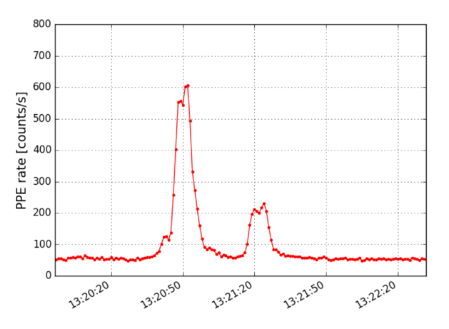 Thanks to Mike Golightly (ATC) for pointing out this event (observed also in MPS-HI and SGPS singles)
74